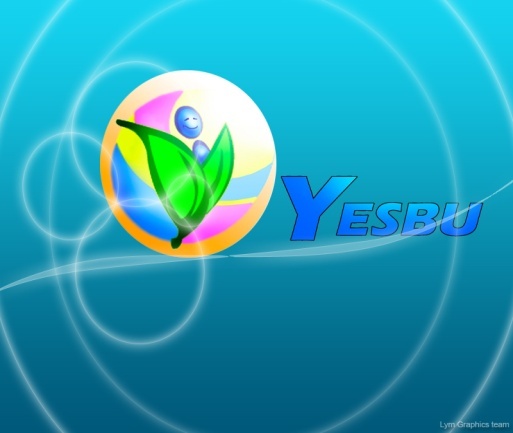 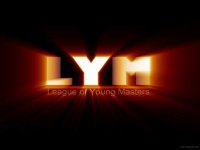 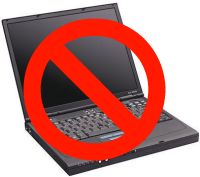 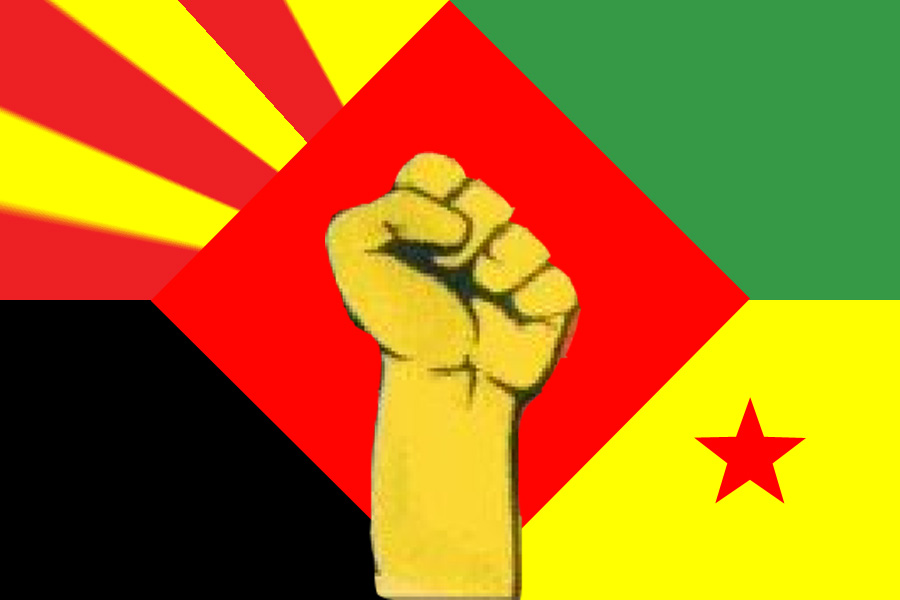 جمهورية شومبونجو
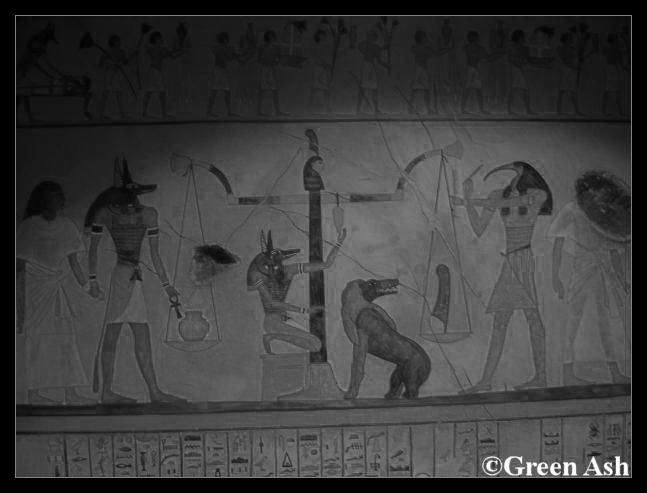 شومبونجو زمان
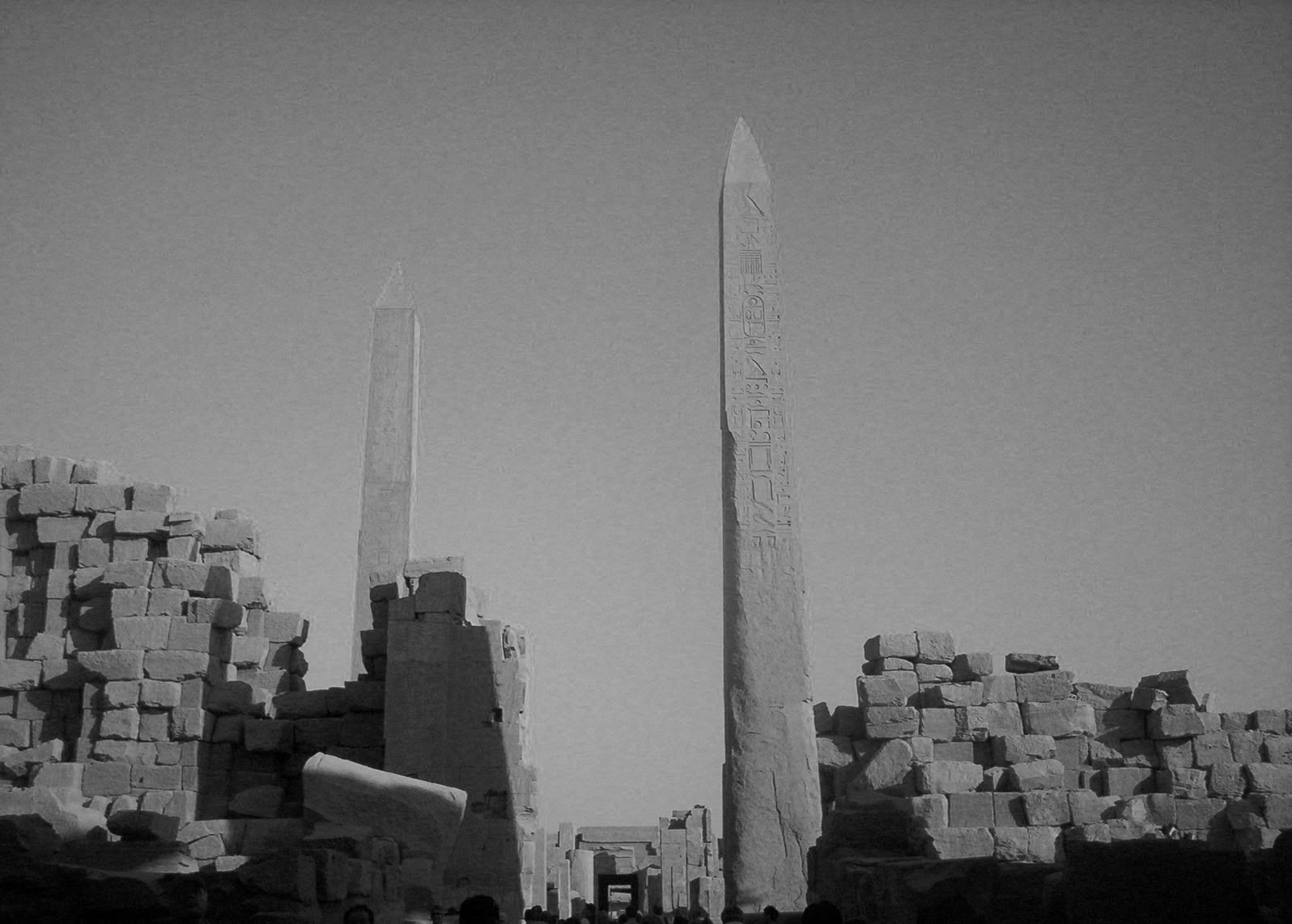 شومبونجو زمان
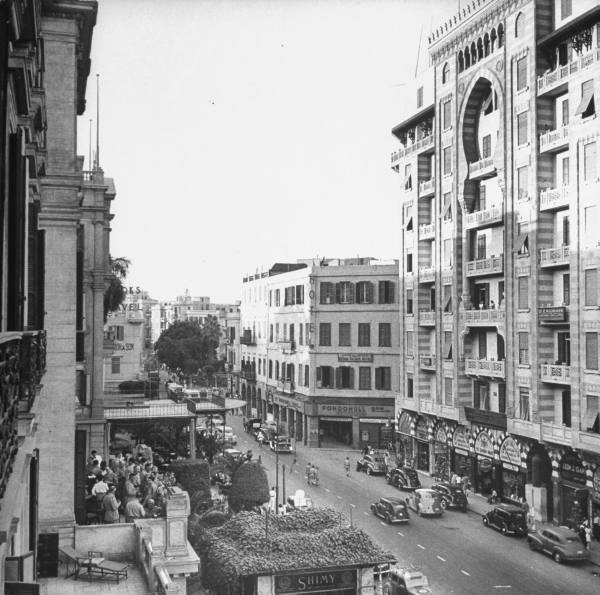 شومبونجو زمان
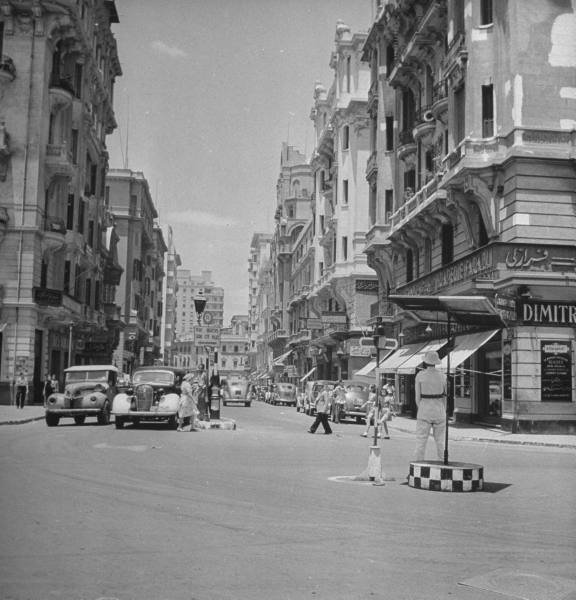 شومبونجو زمان
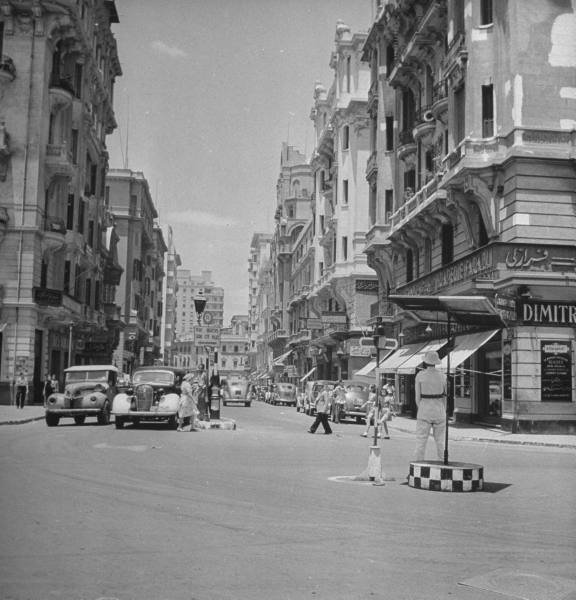 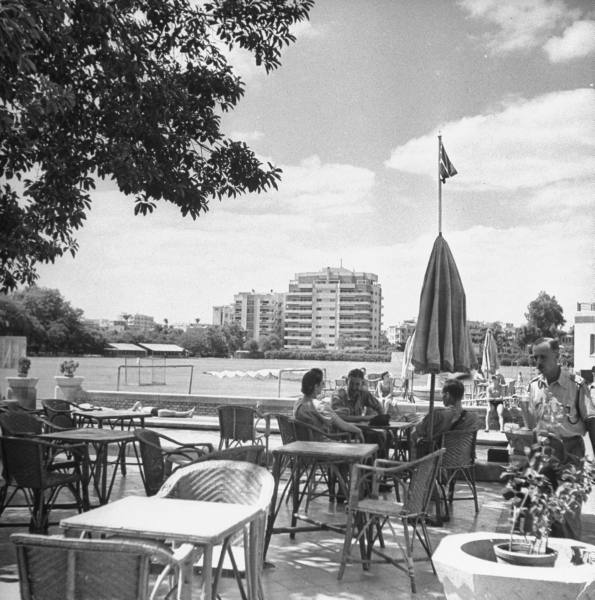 شومبونجو زمان
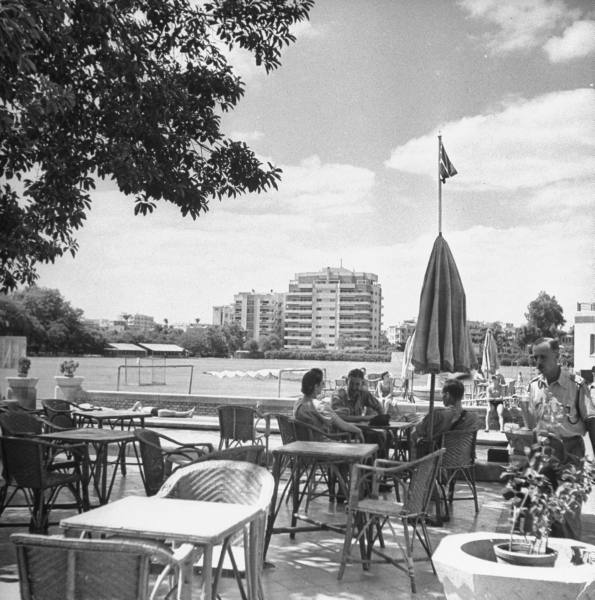 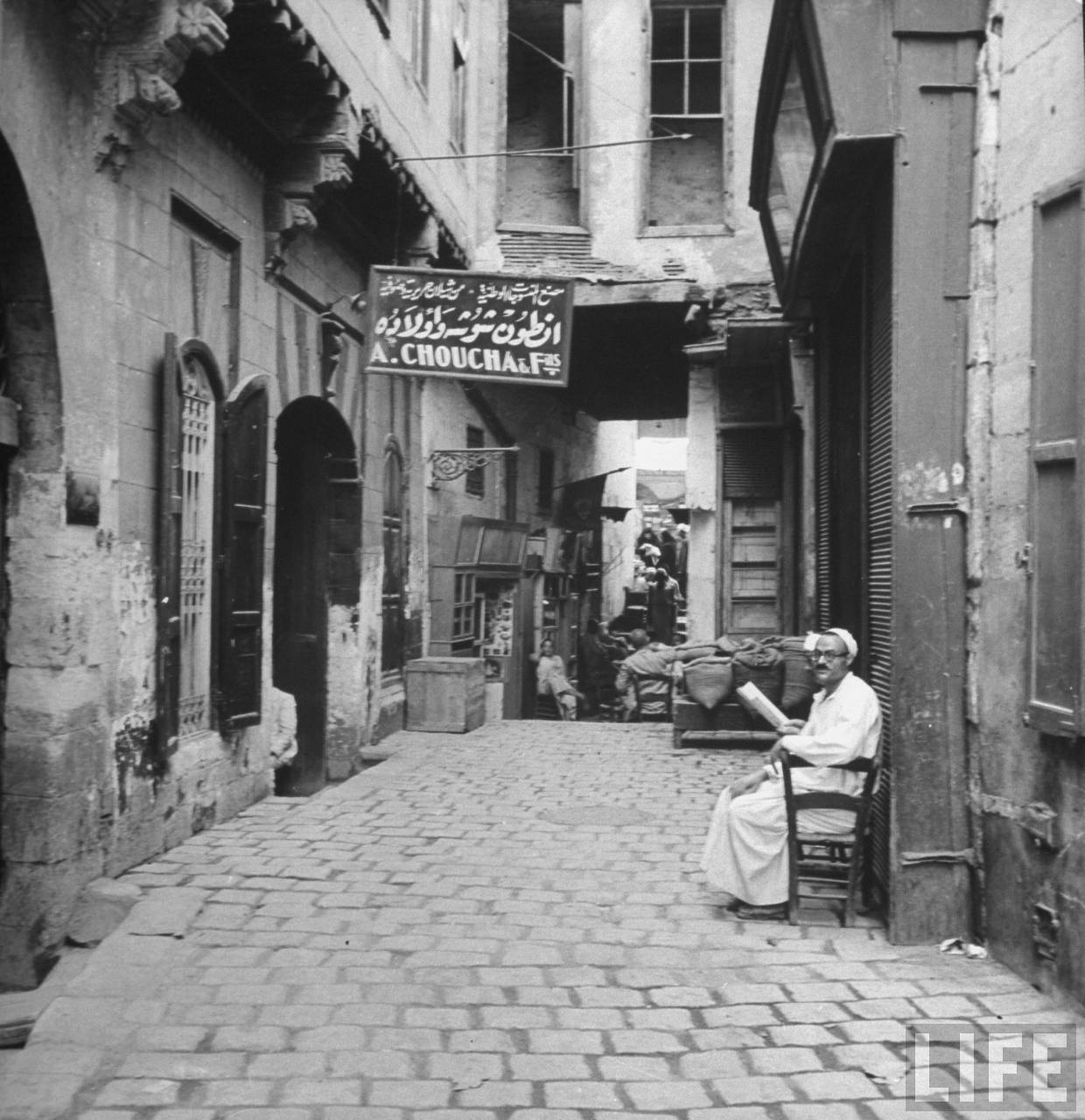 شومبونجو زمان
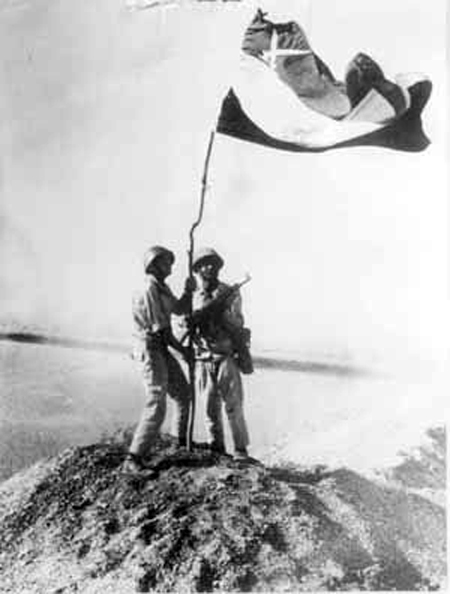 شومبونجو

 زمان
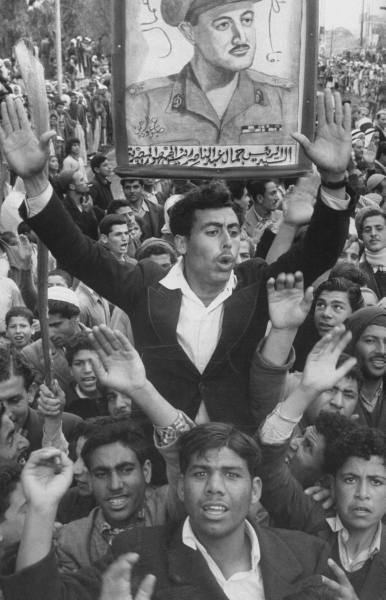 شومبونجو

 زمان
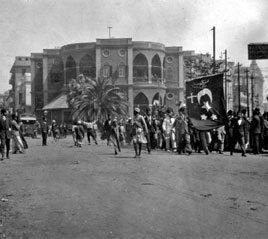 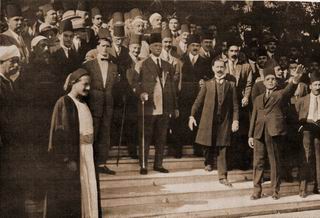 شومبونجو

 زمان
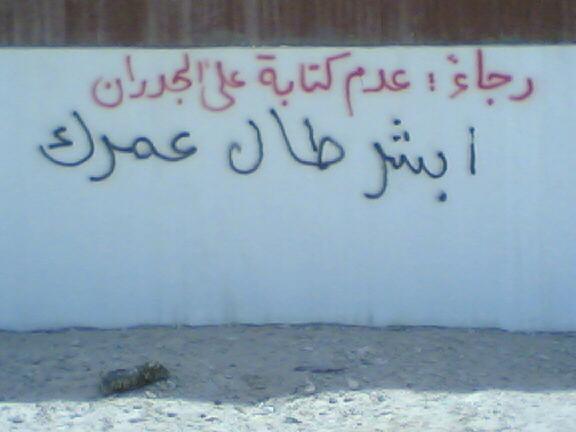 شومبونجو

 حالياً
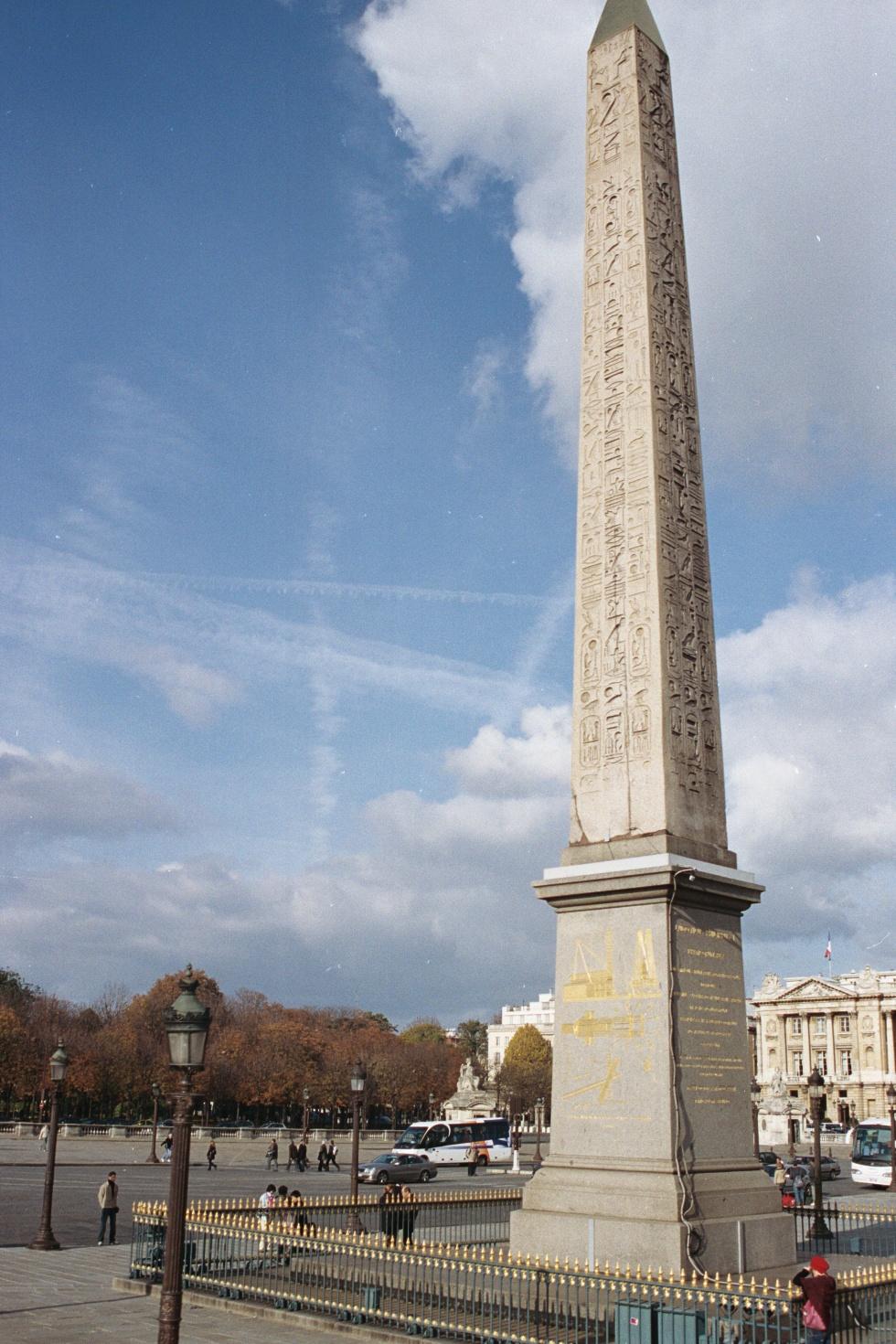 شومبونجو

 حالياً
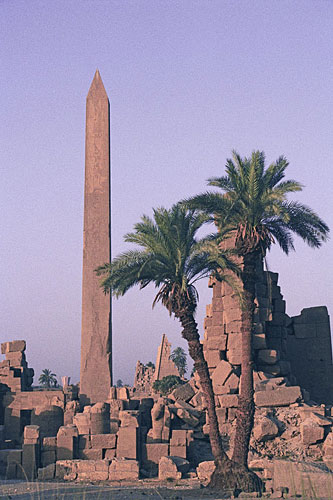 شومبونجو

 حالياً
شومبونجو حالياً
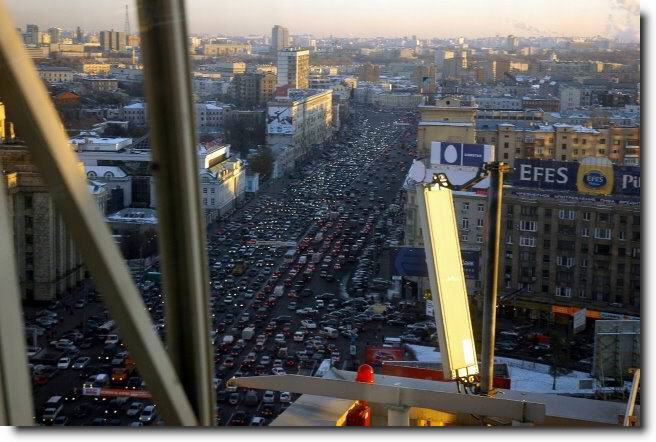 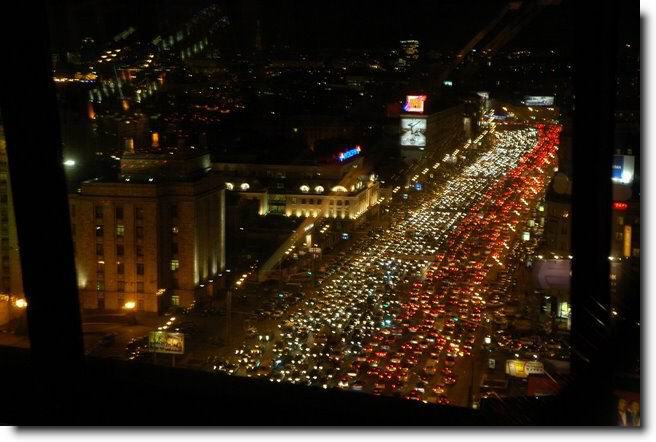 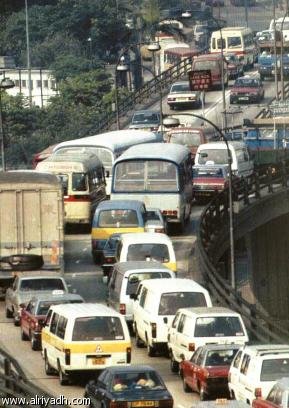 شومبونجو حالياً
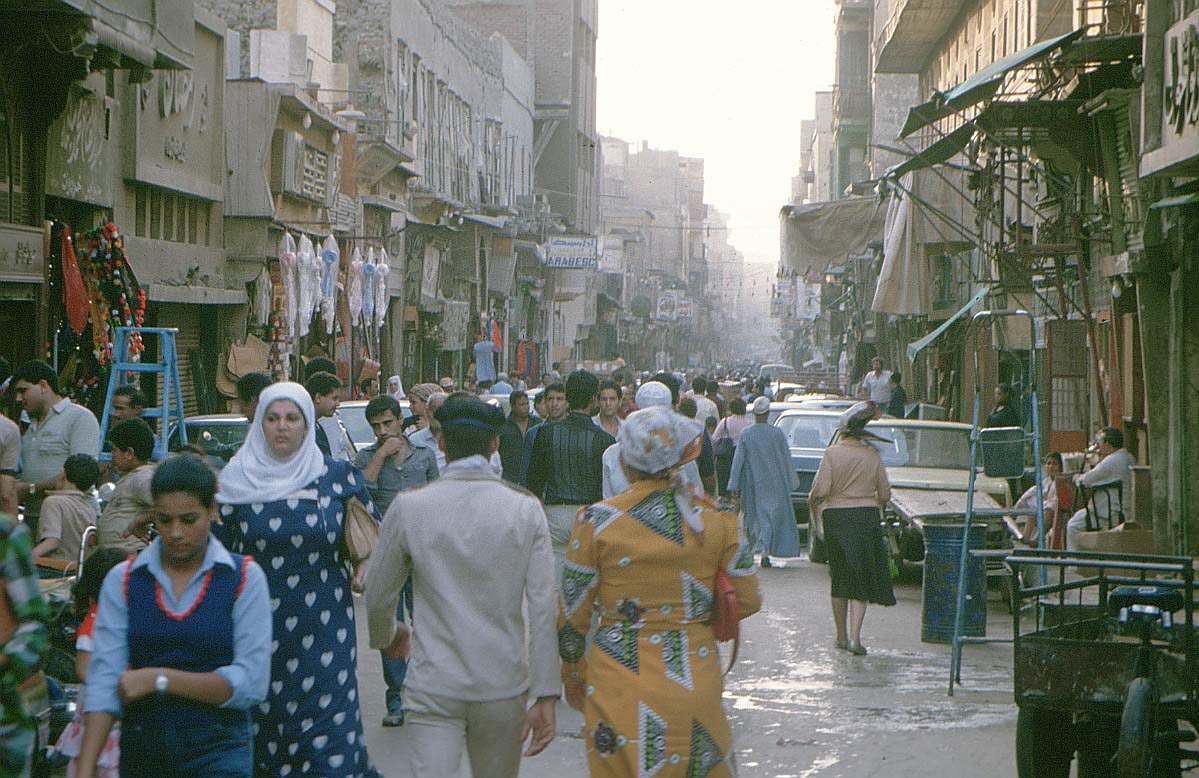 شومبونجو حالياً
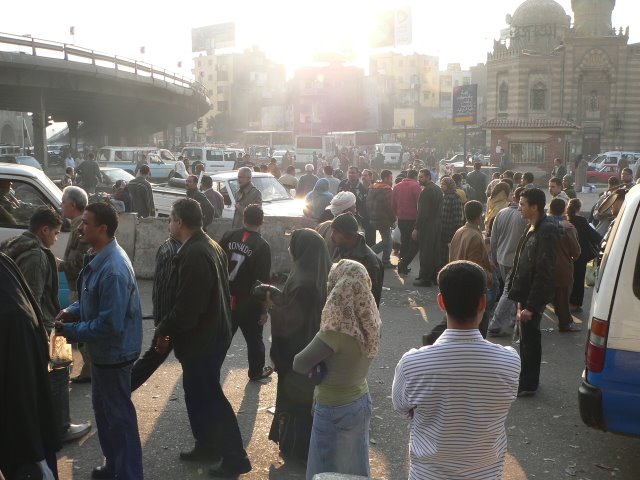 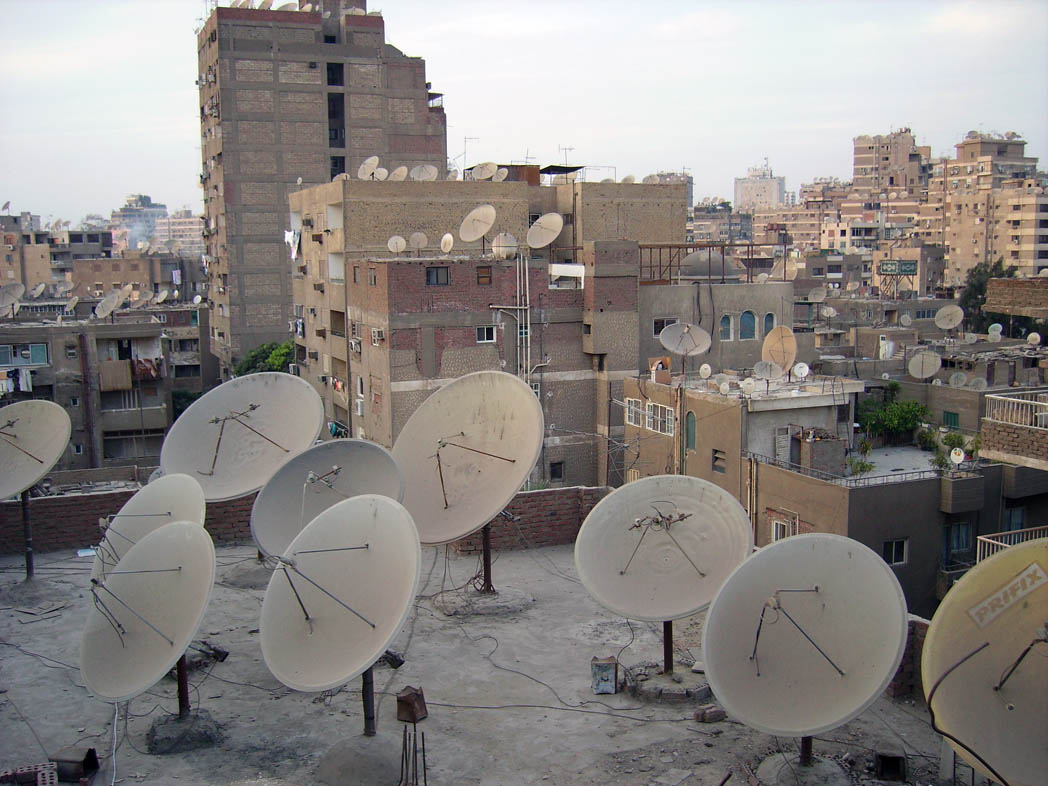 شومبونجو حالياً
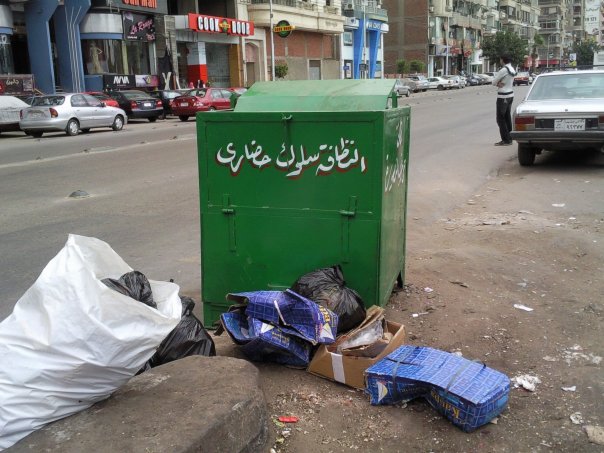 شومبونجو حالياً
شومبونجو حالياً
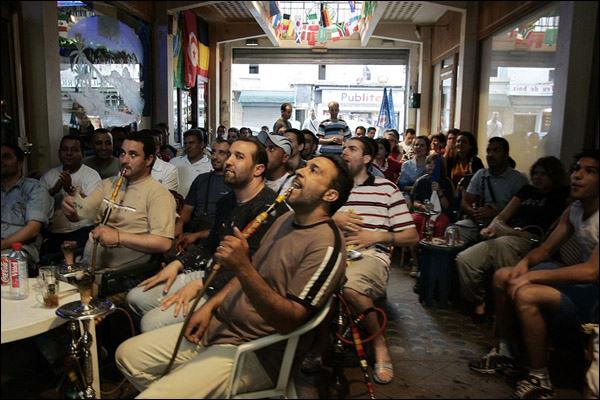 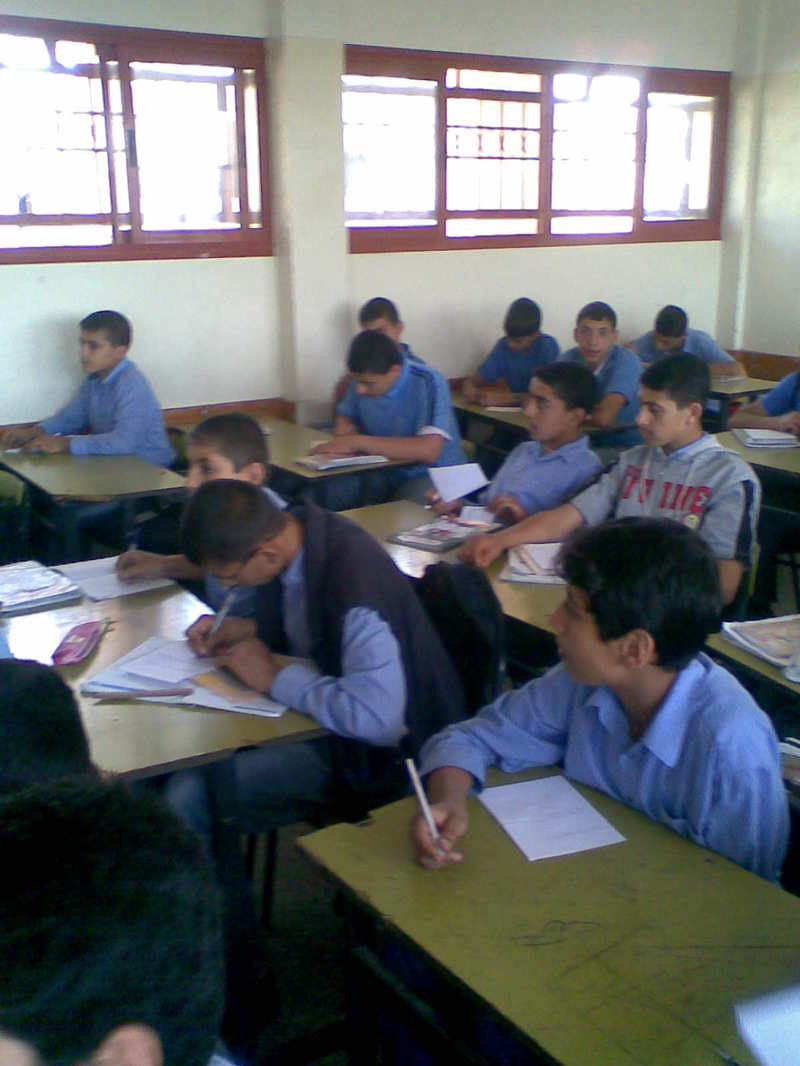 شومبونجو حالياً
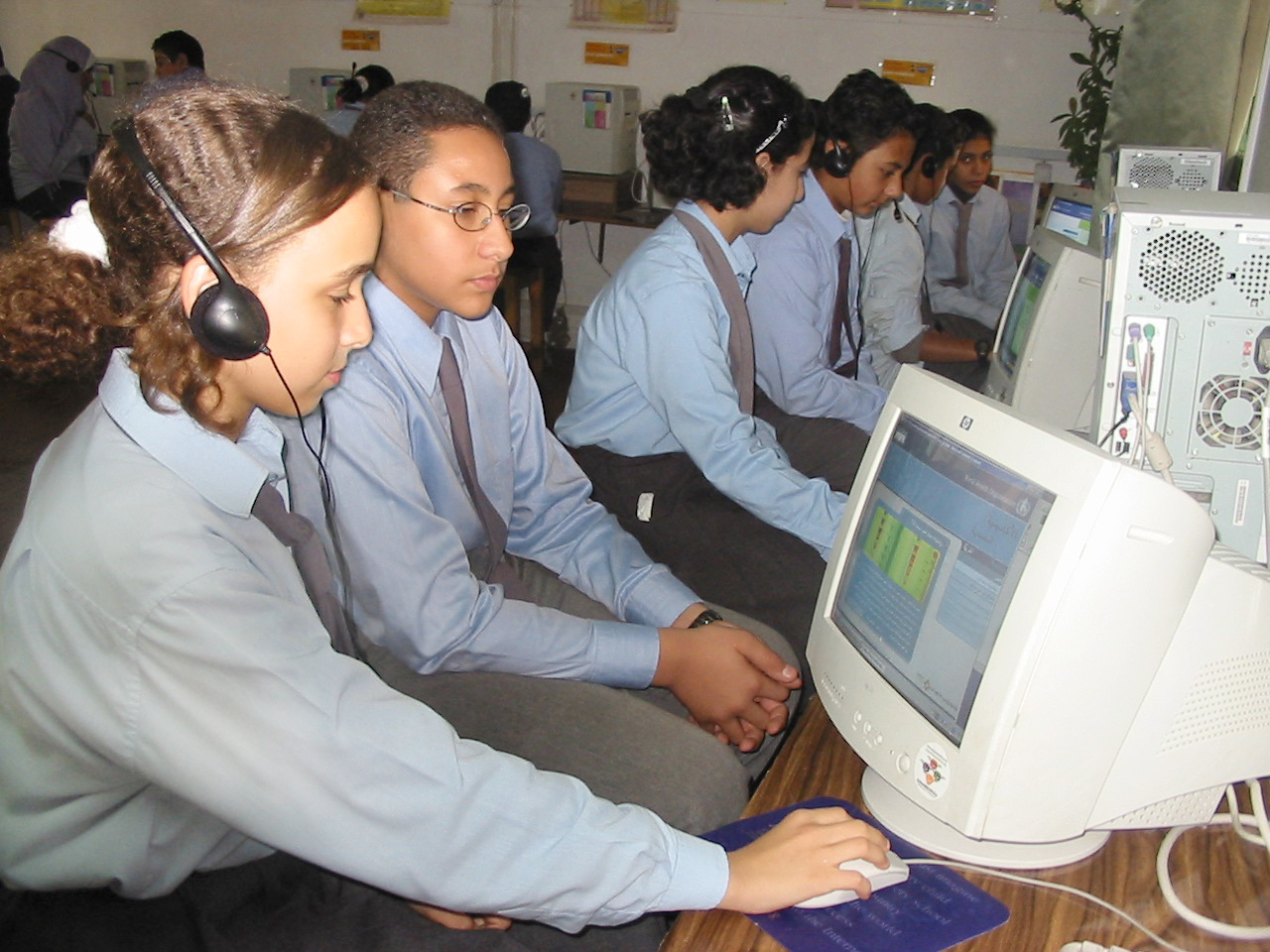 شومبونجو حالياً
شومبونجو حالياً
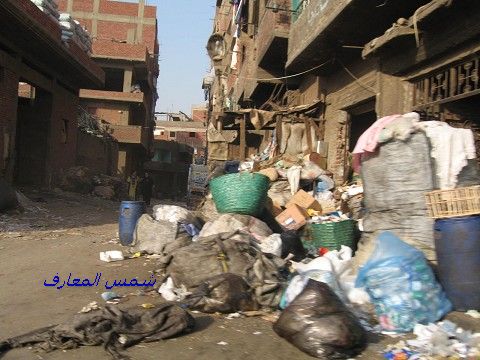 شومبونجو حالياً
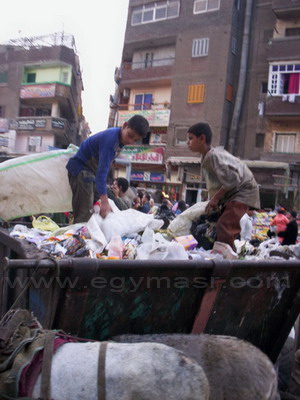 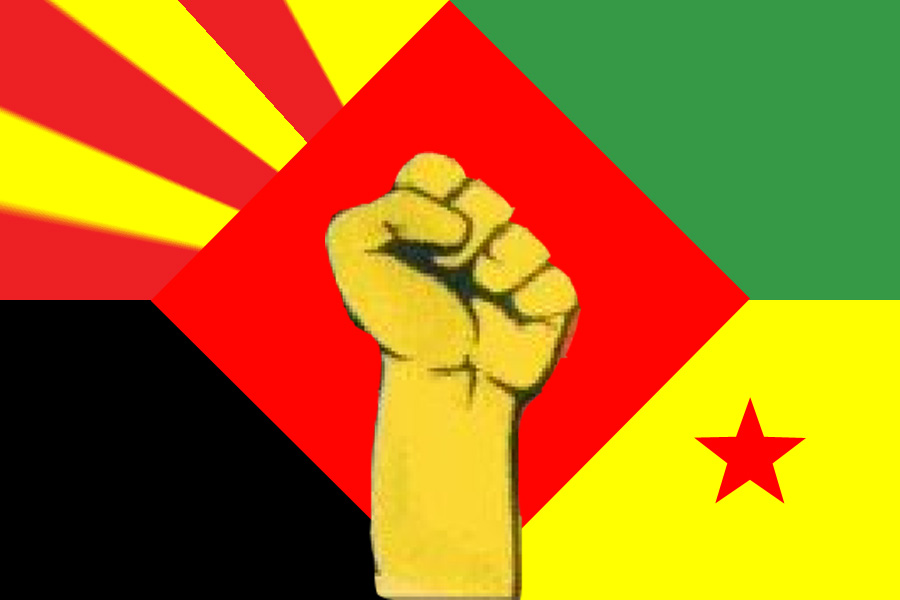 ده كان حال شومبونجو زمان و دلوقتى		              شمبونجو محتاجالنا من أجل مستقبل أفضل.
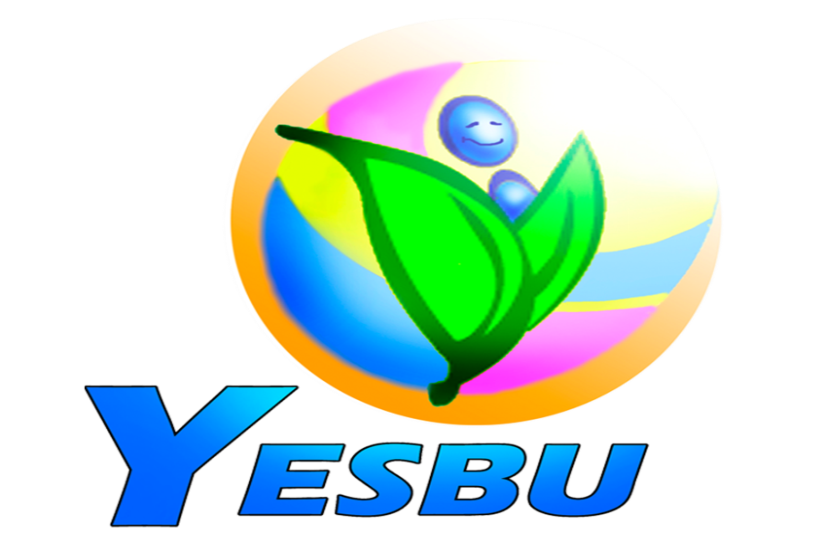 Samar Soliman 
Ahmed Hegazy
Yehia El-Maghraby
Abdel Aziz Fathy 
Ahmed Refaat
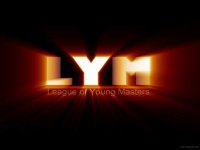